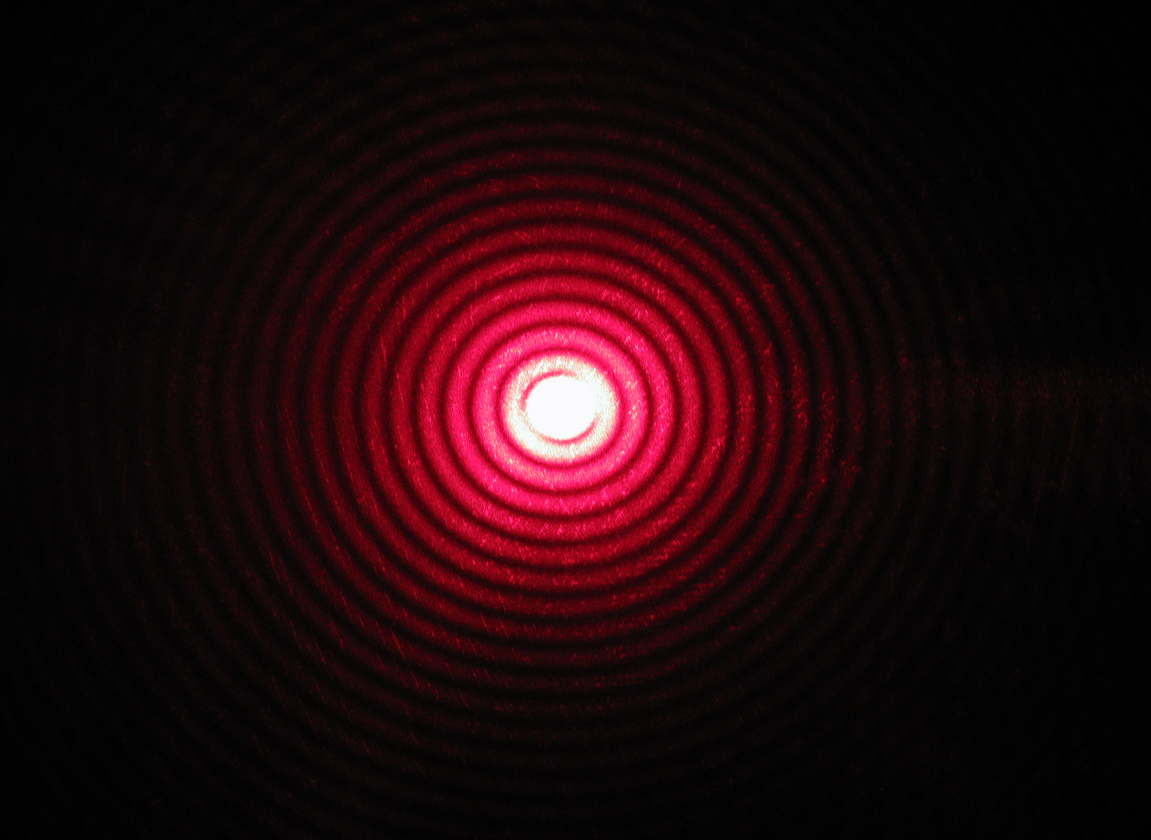 Лекция 15. Дифракция Френеля
4.2.2. Другой пример: “Кольца Ньютона”
О

R
R–h
min:   2h = m0 ,  m = 0, 1, 2, …
max:  2h =                , m = 1, 2, 3, …
hm
rm
2
Замечания    к    § 4
1. В «проходящем свете» max  min;

2. h = h(x), “белый свет”   … «Цвета тонких плёнок»
(клин, линза, мыльный пузырь, крылья бабочек, …)
Пример 1. Плёнка масла на луже:
nм   1,5; nв  1,33 < nм                 = …
Какого цвета плёнка с h = 0,1 мкм ?
А там где в 1,5 раза тоньше ?
А если толщина разная (от  0,07 до 0,12 мкм)?
?
Похоже на Задачу 8.10
(просветление оптики),
НО …
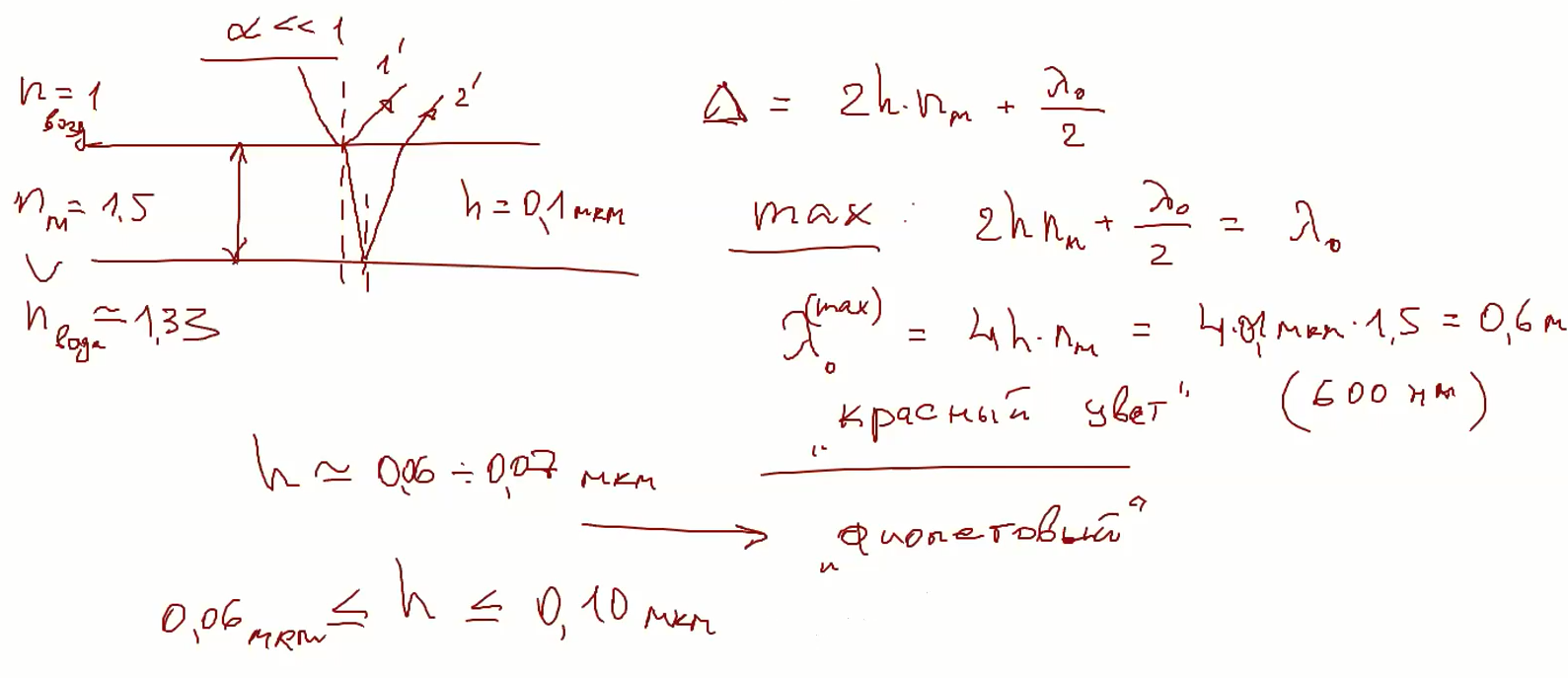 воздух
масло
вода
почти
0,12 мкм    - все цвета радуги !
0,07 мкм
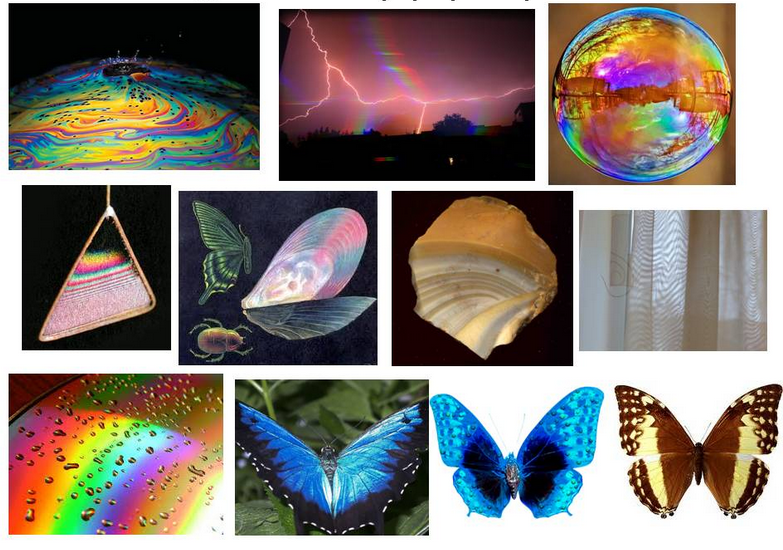 Р1
Р2
Р3
S *
Э
3
1
2
1
Л
3
2
h
n
3. Мы обсудили  = const (“полосы равной толщины”).
     А если h = const, но    разные ?
для каждого значения    свой max        
“полосы равного наклона”:
?
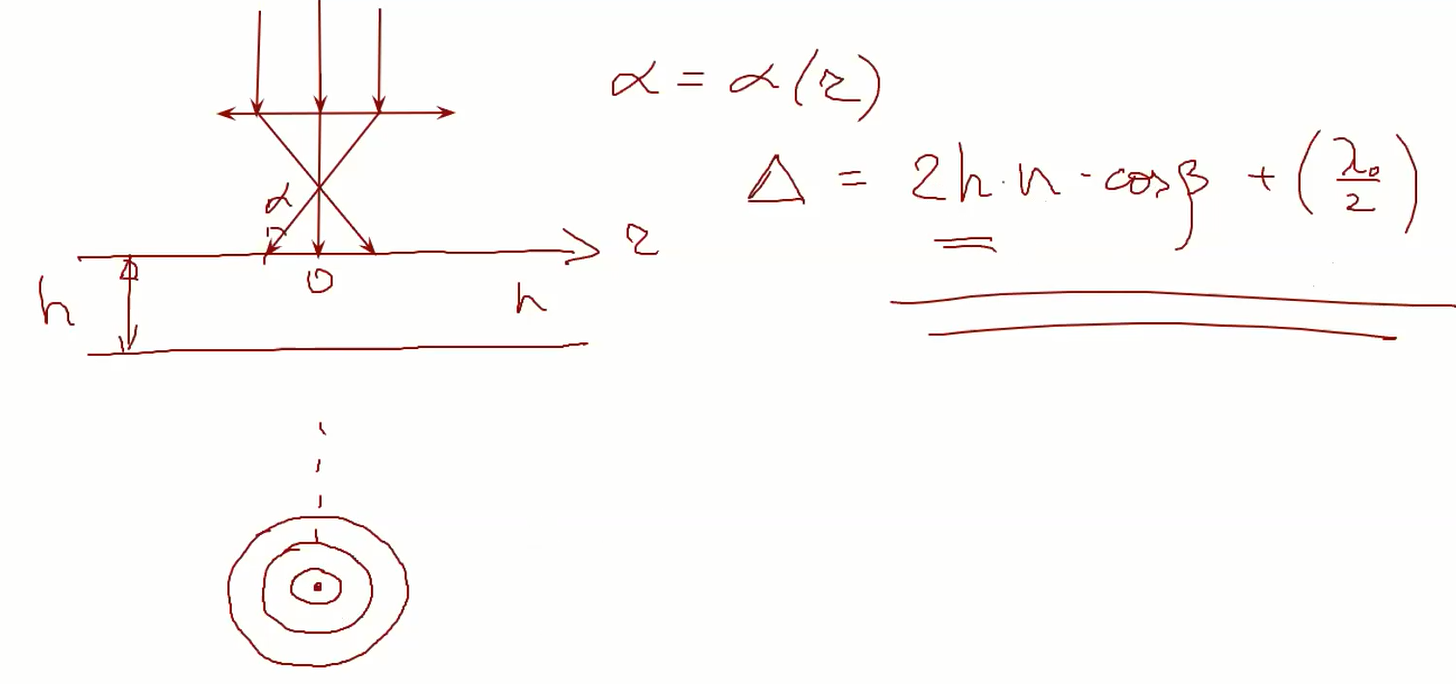 (в отражённом свете)
Глава V. Дифракция света
§ 1. Понятие о дифракции
1.1. Огибание препятствий
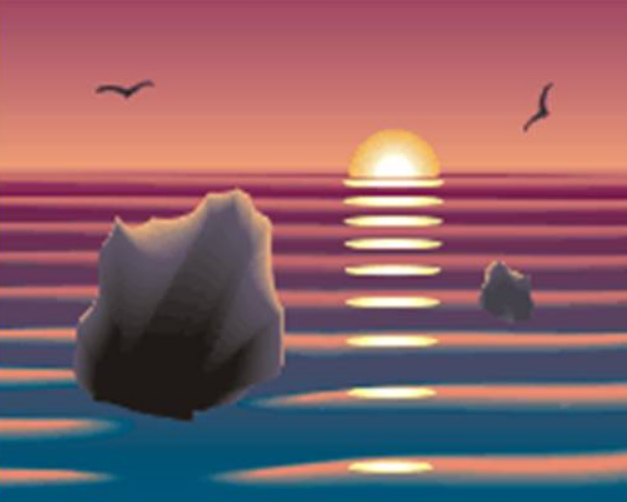 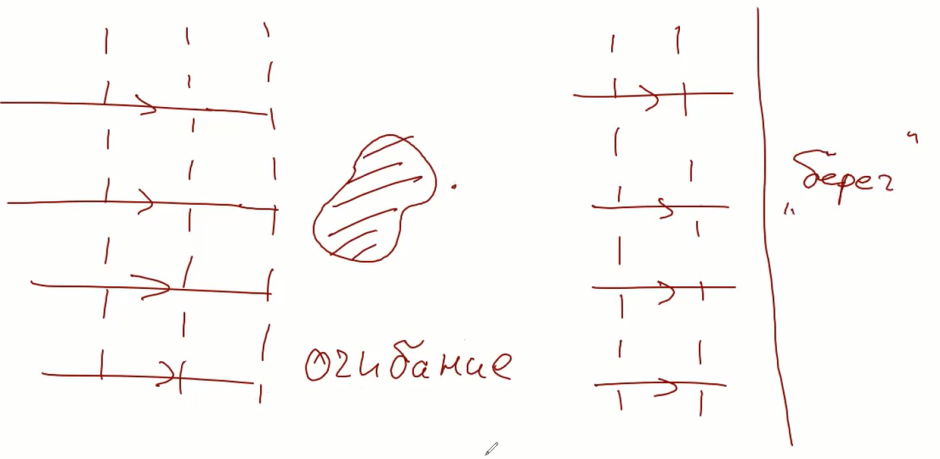 1.2. Постановка задачи. Принцип Гюйгенса-Френеля
Дифракция света
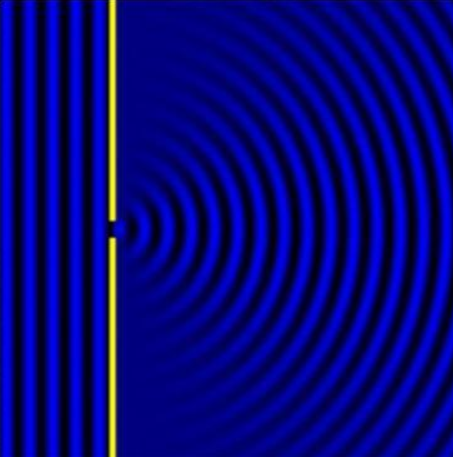 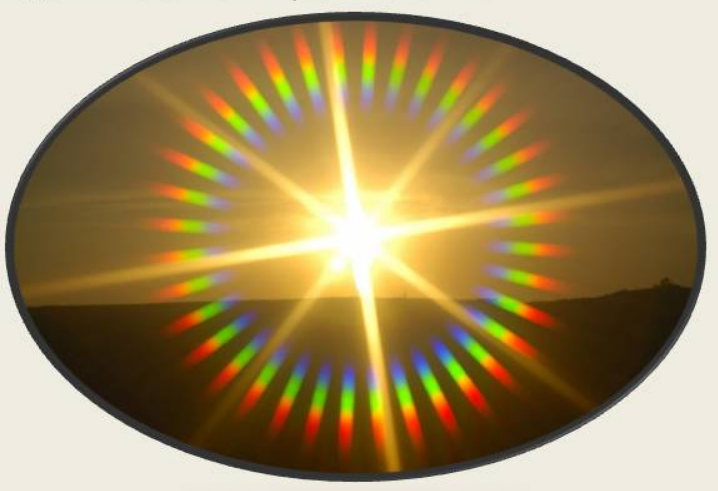 При  дифракция  наблюдаются  отклонения  от законов  геометрической  оптики при распространении света в среде с резкими оптическим неоднородностями (в частности, свет  проникает  в  область  тени)
(Опр.) Дифракцией  света  называется  любое отклонение распространения  света от прямолинейного, не связанное с отражением или преломлением  (А. Зоммерфельд)
I
1,37I0
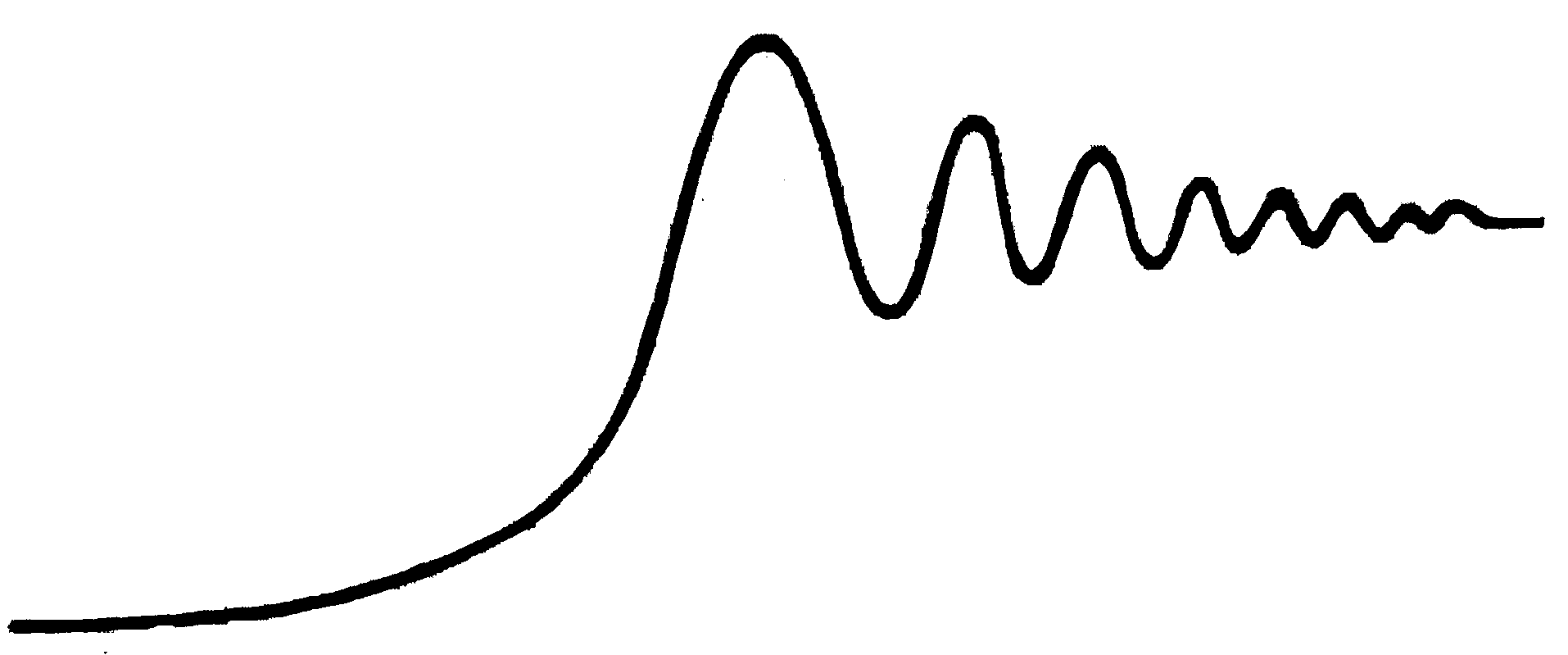 l
I0
0,78I0
0,25I0
0
Х
в области “тени”
вне “тени”
Дифракция Френеля на полуплоскости
*)
I
в области тени
вне тени
… и на щели
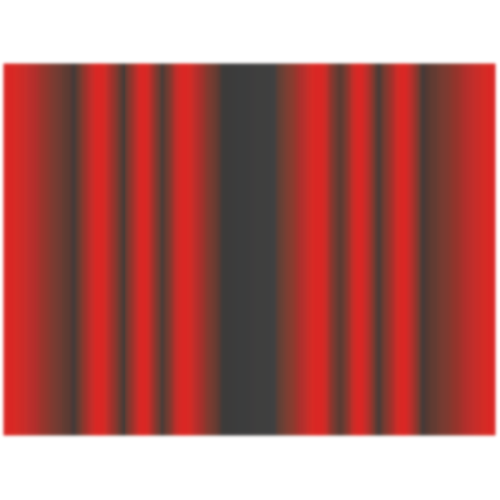 dsi
ri
О

rj
dsj
“”
Принцип  Гюйгенса-Френеля
*)
Задача дифракции:
I(x) 
или
I(),
т.е.  I(от направления)
?
Как  суммировать ???

1)



2)

Суммируем  векторы-колебания   Еi
(«стрелки» не ставим)
    Метод векторных диаграмм !!!
?
l >> r
или почти параллельны
§ 2. Дифракция Френеля на круглом отверстии или диске
Интерференционная  Дифракционная картина
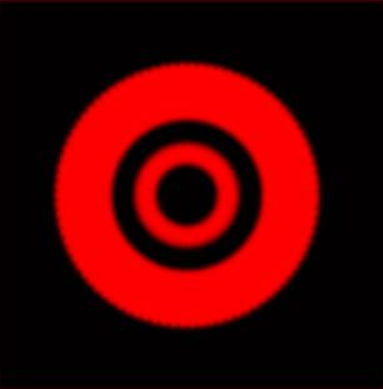 ??
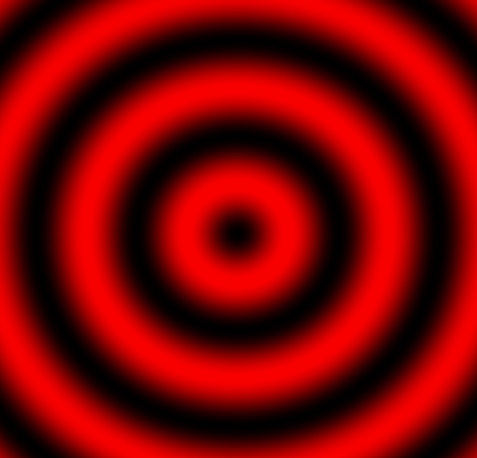 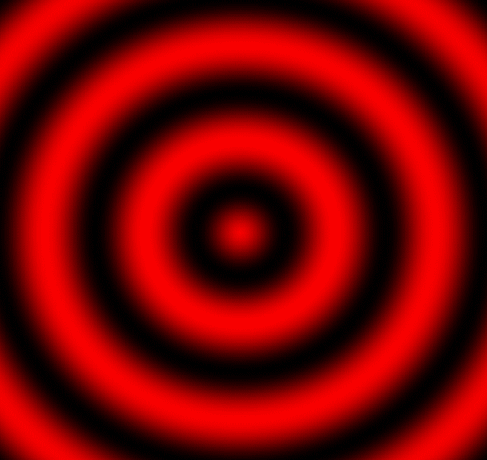 Дифракция на круглом отверстии – что видим ?
I
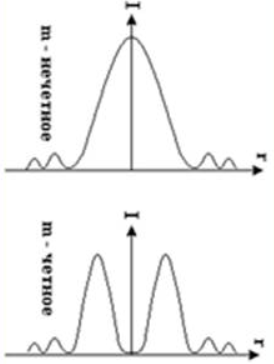 r
??
I
В центре 
максимум
В центре 
минимум
… и на щели так бывает:
r
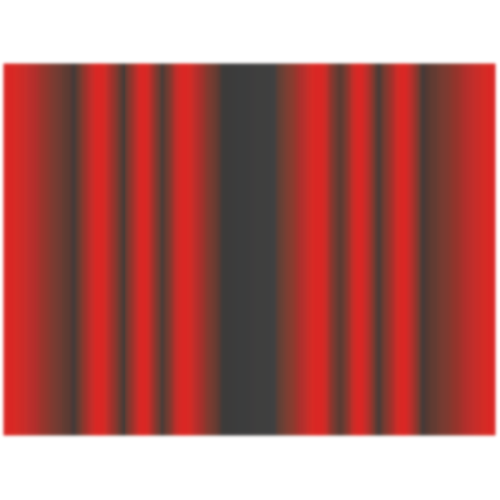 , I0
Cm
l + m/2
rm
l + i
O
О


l

“i ”– й  источник  и несколько первых зон Френеля внутри отверстия
r

2.1. Спираль Френеля
Вторичные  источники  (и зоны Френеля)
i

i

i
Спираль Френеля – векторы-колебания  для  центра дифракционной  картины
E0
E0
Открытый волновой фронт
“Работают”  ВСЕ 
вторичные  источники
!!
2.2. Основные результаты
Ep(I+II)
i
EpI
б)
a)
Векторные диаграммы – открыта одна (а) и две (б) зоны Френеля
14